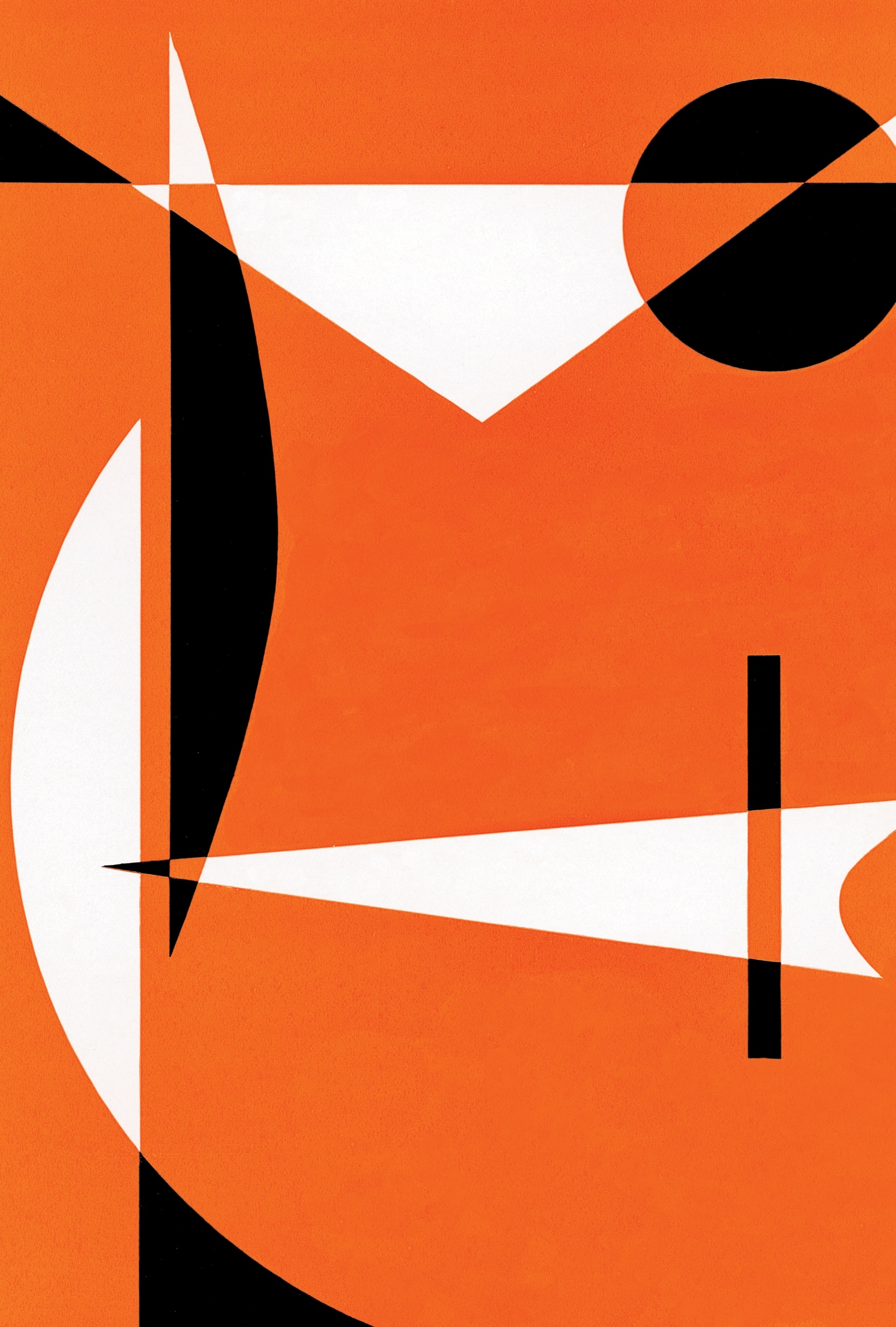 (Ενδο)πνευμονικό Αμάρτωμα
Δημητριος Παπαμιχελακησ
ΔημοσθενΗσ παπαδημητρακησ 
Γεωργιοσ κατσαλασ
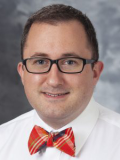 Agenda
Ταξινόμηση
Ανήκει στους καλοήθεις όγκους του πνεύμονα και είναι το πιο συνηθισμένο νεόπλασμα στην καλοήθη ομάδα όγκων.
Επιδημιολογία
4:1 αναλογία άνδρες/γυναίκες
Προσβάλλεται ευρύ φάσμα ηλικιών, με την πλειονότητα στα 50-60 έτη
Πρόγνωση: Πολύ καλή. Βραδέως αναπτυσσόμενο.
Περίπου στο 7% των περιπτώσεων παρατηρείται ταχεία ανάπτυξη και κακοήθης εξαλλαγή.
Αιτιολογία
Προκύπτει από μεσεγχυματικό ιστό.
Χρωμοσωμικές ανωμαλίες έχουν συσχετιστεί με το αμάρτωμα, όπως μετατοπίσεις t(3;12)
Συμπτώματα
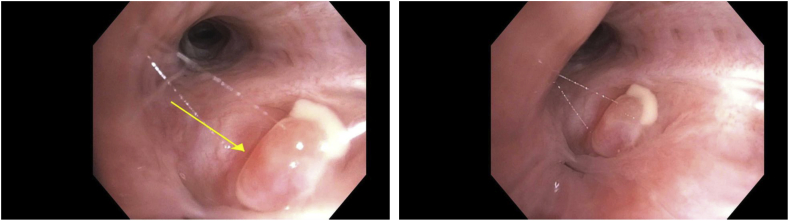 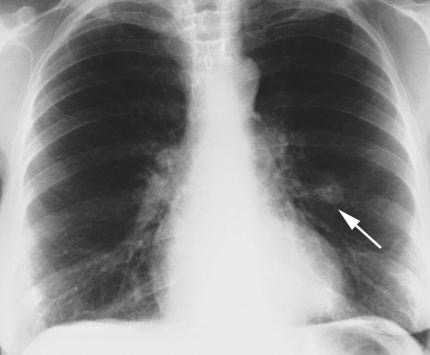 Συνήθως ασυμπτωματικοί οι ασθενείς.
Μη ειδικά αναπνευστικά συμπτώματα
(Βήχας, πτύελα, βράχυνση της αναπνοής, άλγος στον θώρακα και αιμόπτυση).
Σε ακτινογραφία παρατηρείται συνήθως  μονήρες οζίδιο μεγέθους 5-50mm, με σχήμα νομίσματος.
Αξονική Τομογραφία
Μικροσκοπικά ευρήματα
Ποικίλη αναλογία μεσεγχυματικών στοιχείων όπως υαλοειδής χόνδρος, λίπος, λείος μυϊκός ιστός και οστό. Απαραίτητη η παρουσία τουλάχιστον 2 από αυτά για να χαρακτηριστεί ως αμάρτωμα.
Ανάμεσα τους, σε διάφορες θέσεις, είναι παγιδευμένα καλοήθη κύτταρα του αναπνευστικού επιθηλίου.
Στρογγυλά πολυλοβωτά ωχρά, καλώς αφοριζόμενα οζίδια (συνήθως <4cm).
Ατρακτοειδή κύτταρα μέσα σε μυξοειδές στρώμα.
Παρουσία μεγάλου αριθμού Λιποκυττάρων
Παρουσία υαλοειδούς χόνδρου μέσα στο πνευμονικό παρέγχυμα
Ατρακτοειδή κύτταρα μέσα σε μυξοειδές στρώμα
Διακρίνεται  ο υαλοειδής χόνδρος καθώς και λιποκύτταρα σε μυξοειδές στρώμα και εγκλωβισμένες αδενικές δομές.
Παγιδευμένα καλοήθη κύτταρα του αναπνευστικού επιθηλίου.
Περιβάλλουν  αυλούς και δεν παρουσιάζουν κανένα στοιχείο κακοήθειας ή κυτταρικής ατυπίας.
Διαφοροδιάγνωση
Πνευμονικό χόνδρωμα
Δεν έχει παγιδευμένο επιθήλιο.
Δεν περιέχει δευτερεύοντα μεσεγχυματικά χαρακτηριστικά όπως μυξοειδές

Όγκοι μαλακών μορίων όπως λειομύωμα και λίπωμα.
Παρατηρείται μόνο ένα μεσεγχυματικό στοιχείο.

Μεταστατικό σάρκωμα
Παρατηρείται κυτταρική ατυπία και νέκρωση.
   Δεν είναι απαραίτητοι ειδικοί ανοσοχημικοί δείκτες.